INTERNATIONAL Student’s Day
Good afternoon teacher and classmates. Today I am going to talk about the International Student’s day.
First i would like to explain that the International Students' Day is an international student commemoration, celebrated annually on November 17. It commemorates the Czech universities that were raided by the Nazis in 1939, and the students who were subsequently murdered and sent to concentration camps.
Next, I want to mention that It has its origins in 1939, when on October 28 of that same year Jan Opletal, a medical student, was murdered due to the Nazi invasion that occurred in Czechoslovakia. The Nazis rounded up the students, murdered nine student leaders, and sent more than 1,200 students to concentration camps, mainly in Sachsenhausen. All Czech universities were subsequently closed.
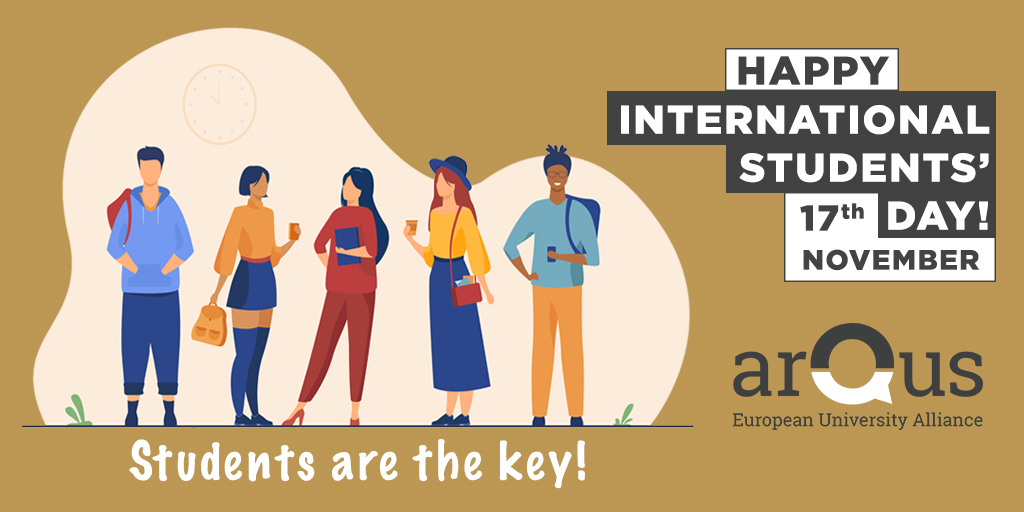 Finally, I Will conclude by saying that the primary objective is to pay a well-deserved tribute to all the young people who in some way have contributed either through their struggles, protests, strikes and actions to achieve social changes and transformations to assert their rights.
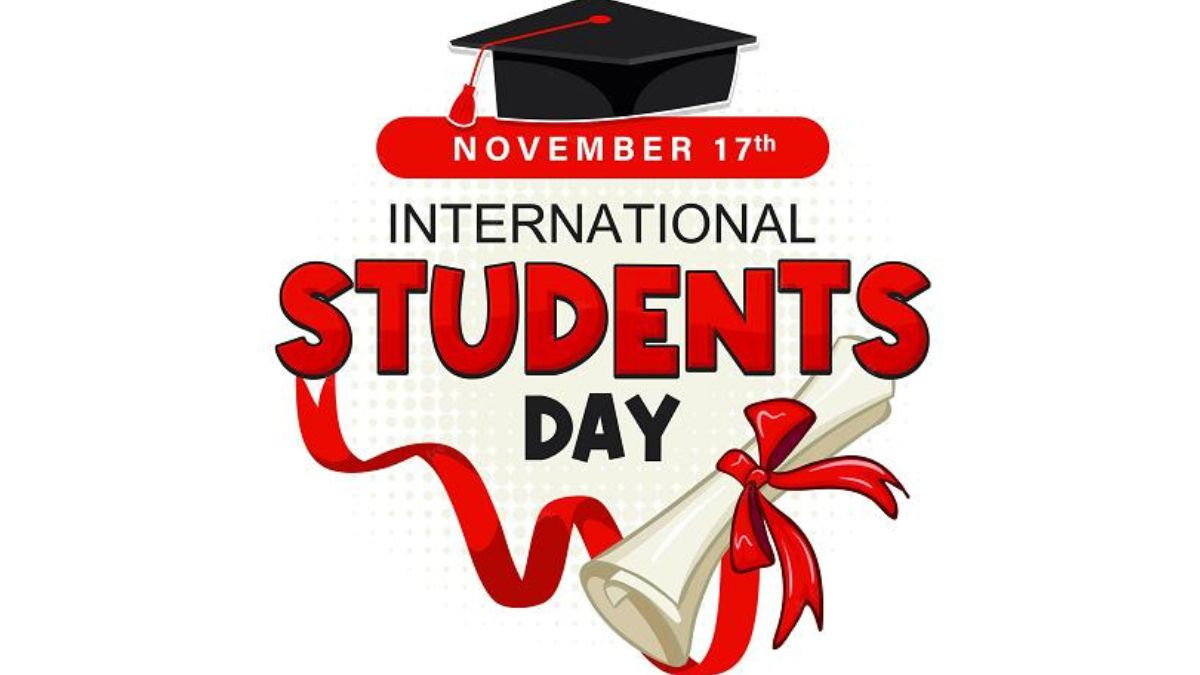 Thanks for listening
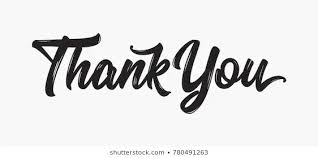 :d